各種相談窓口（地震に関わるこころのケア電話相談）
地震によりストレスや不安を抱いているなど、こころのケアが必要な方への電話窓口を設置。
専門的な相談や医療機関の紹介などを行う。
＜大阪市・堺市以外の大阪府にお住まいの方＞
     　 電話番号　　06－6607－8814（直通）
　　　相談時間　　9時30分から17時
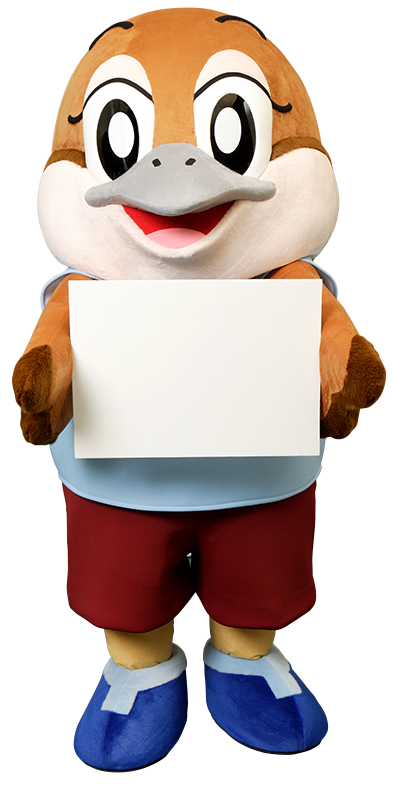 土日祝も含めて
実施しています
＜大阪市にお住まいの方＞ 
      　電話番号　　06－6923－0936（直通）
　　　相談時間　　9時30分から17時
ご相談
ください
＜堺市にお住まいの方＞ 
      　電話番号　　072－243－5500（直通）
　　　相談時間　   9時から17時
                          　     （ 土日祝は9時30分から17時）
＊　電話でのご相談が困難な場合は、FAXにて下記にお問い合わせください
　　　　　　　　＜大阪府＞06－6691－2814　　　＜大阪市＞06－6922－8526   　＜堺市＞072－241－0005
＊おかけ間違いのないようにお気をつけください